SESSION 4:Marketing Tools & Channels of the Mediterranean Adventures
Lutecia Beainy Bouchabke, Communication Coordinator MEDUSA
Marketing tools: the Overview
Mediterranean Adventures
Flyers - 1 general flyer introducing all five destinations & 5 destination flyers – one for each destination 
Picture gallery and videos - representing each destination’s sustainable adventure tourism activities, authenticity and local people 
Hiking guides for each destination
Social media campaign – starting in September 2022
Web portal with the marketing content and a member area
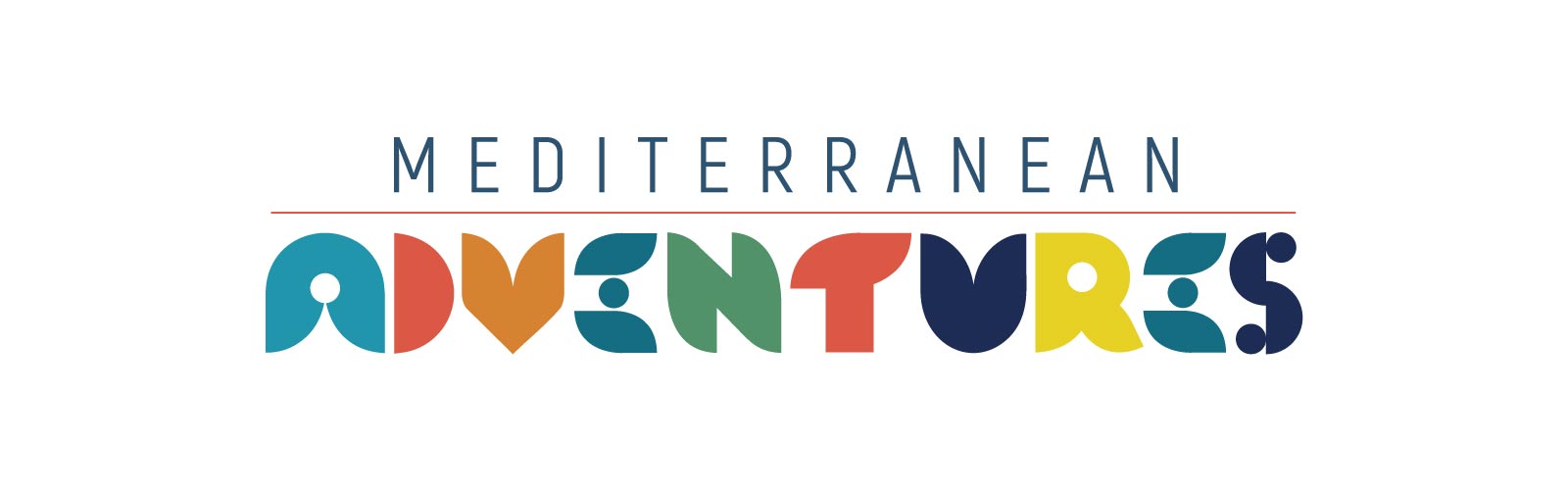 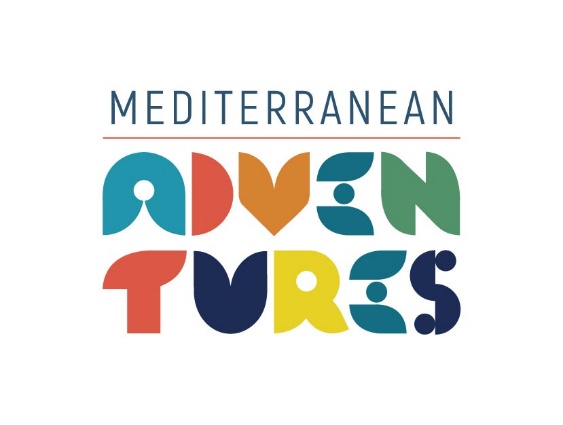 Branding elements
Mediterranean Adventures
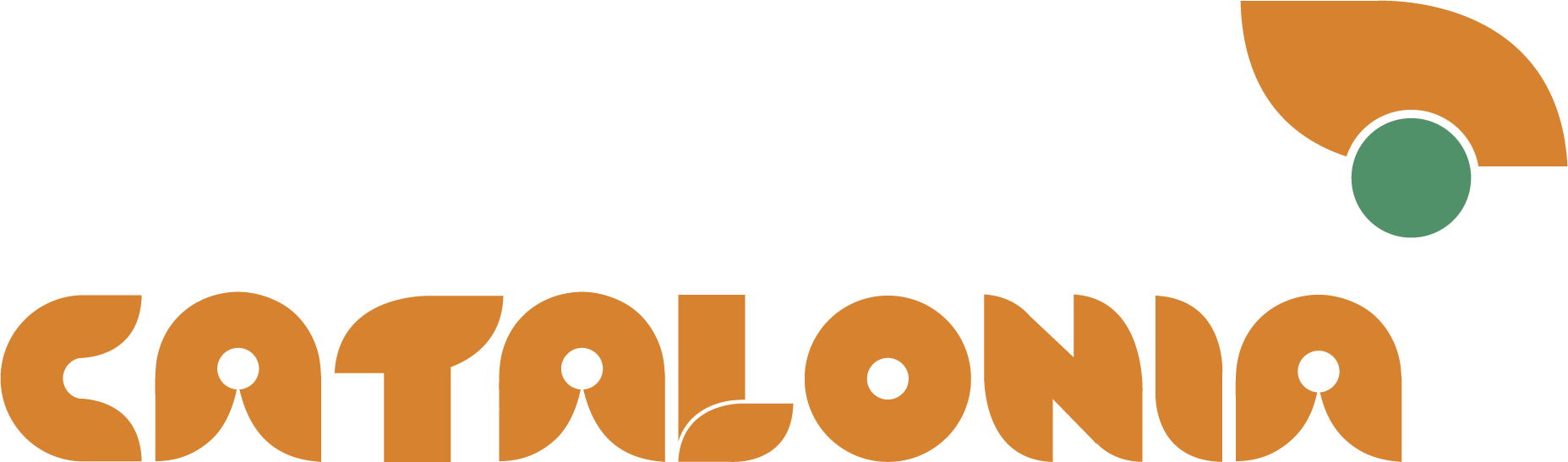 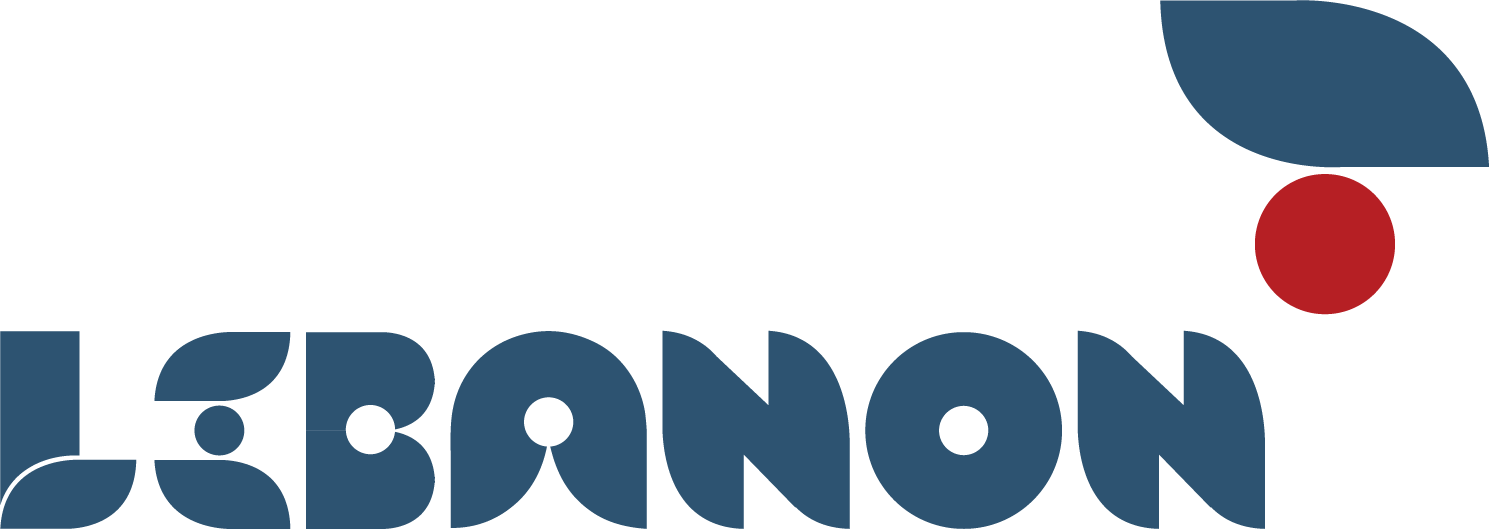 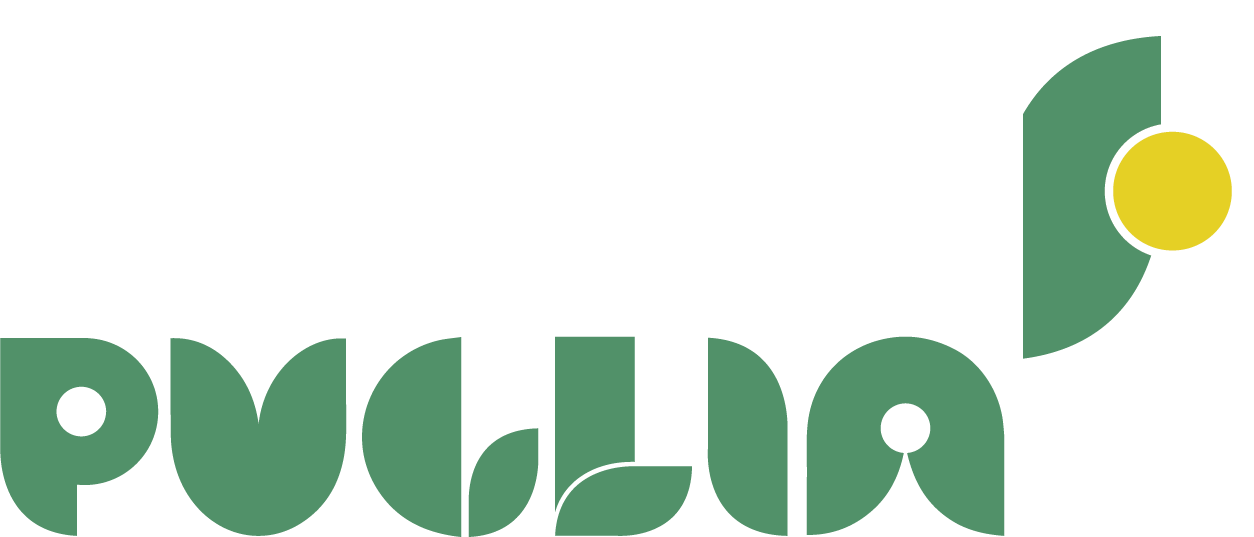 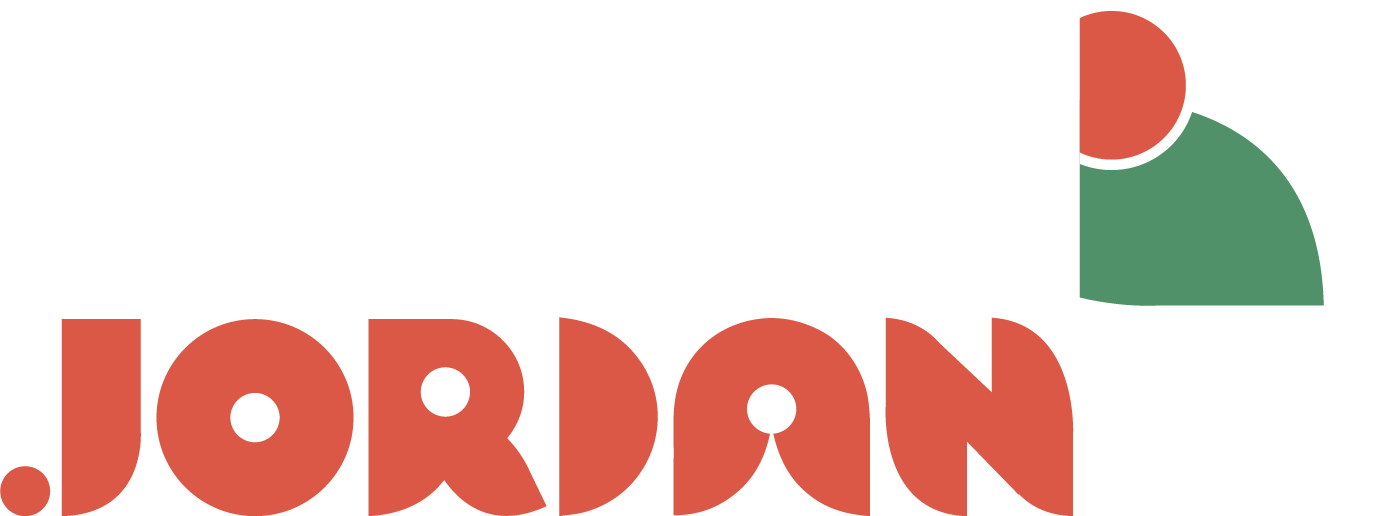 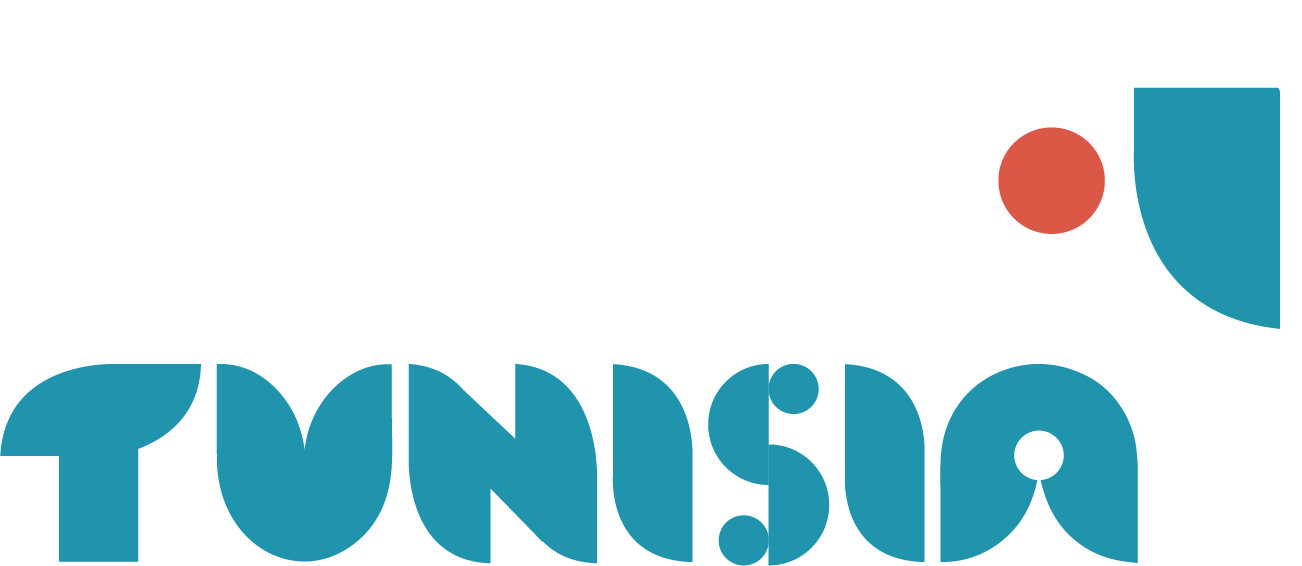 1. Flyers
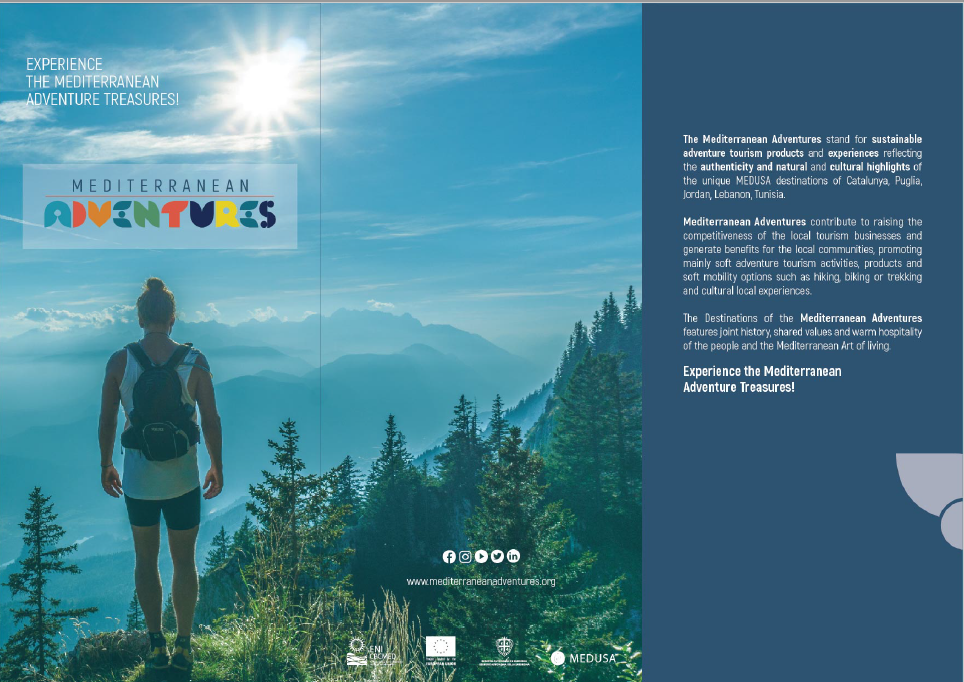 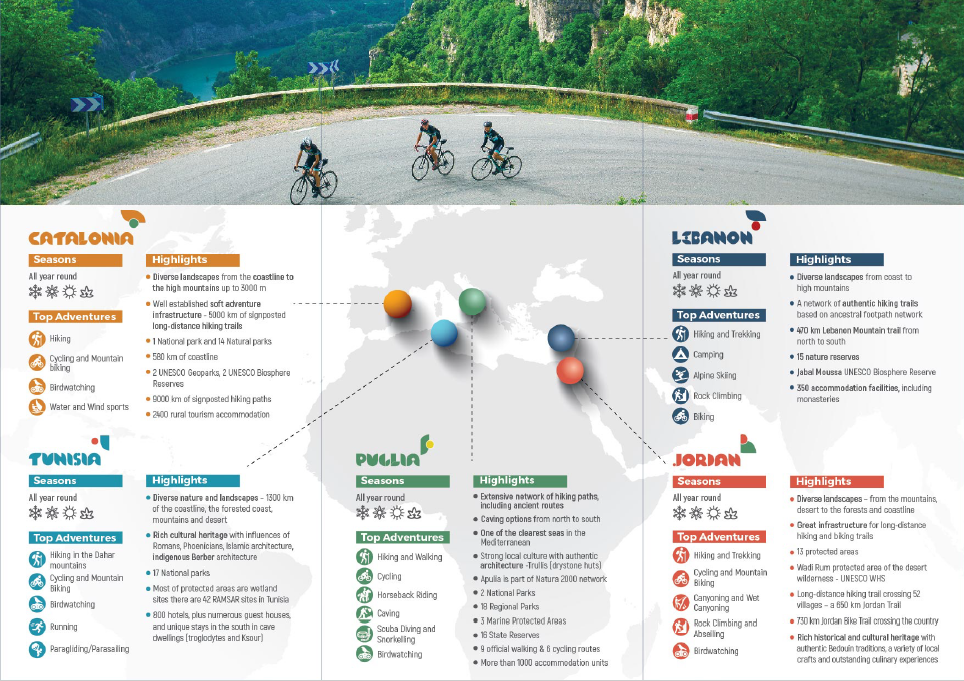 Mediterranean Adventures
1 general flyer introducing all five destinations




5 destination flyers – one for each destination
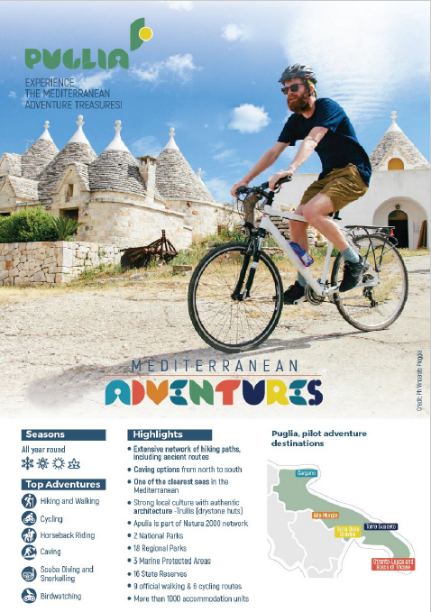 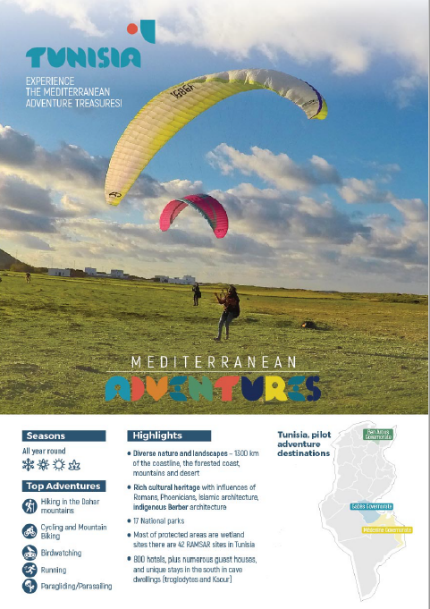 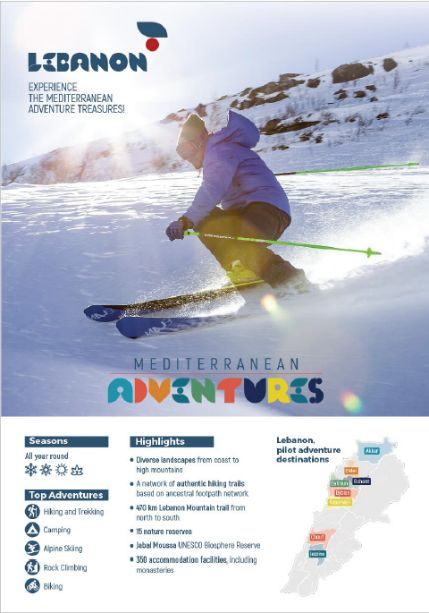 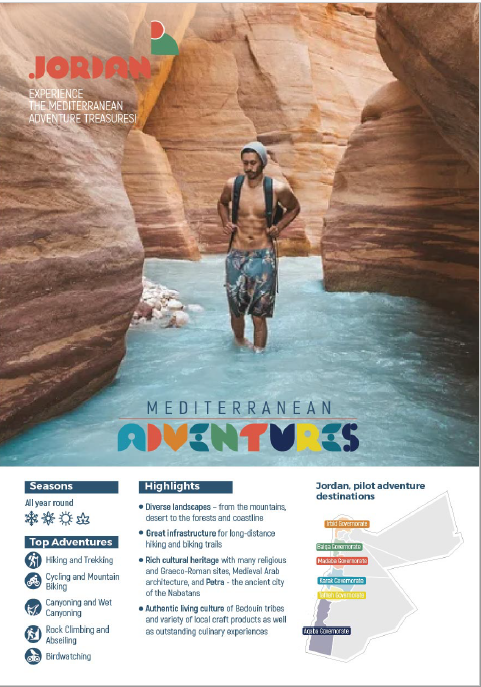 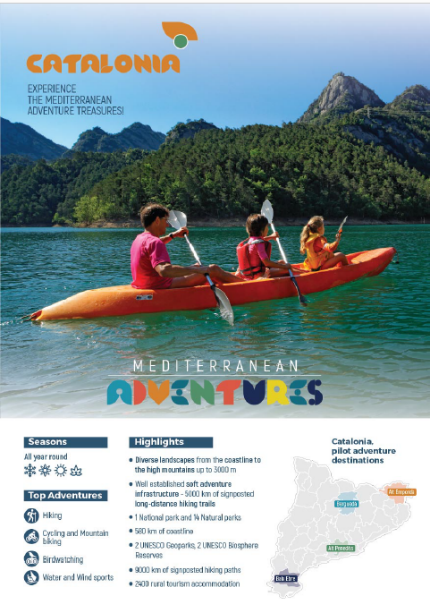 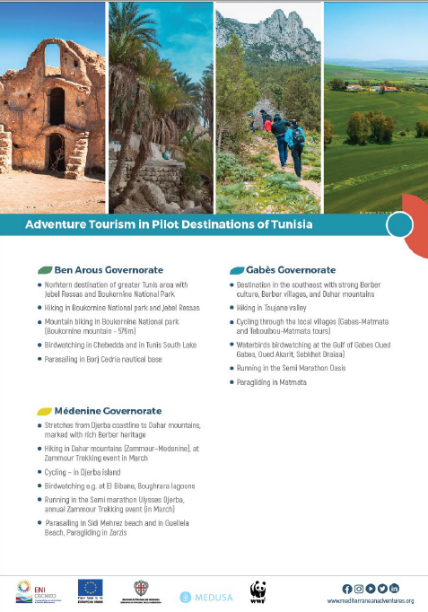 2. Picture gallery and videos
Mediterranean Adventures
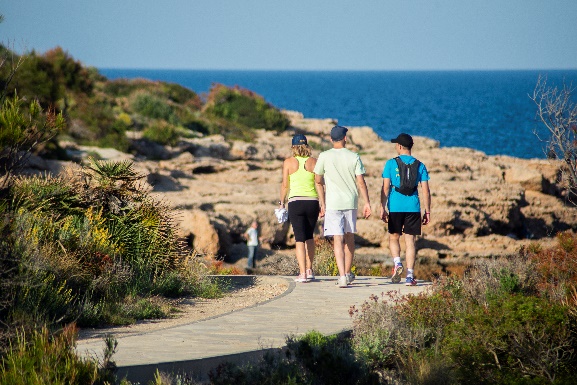 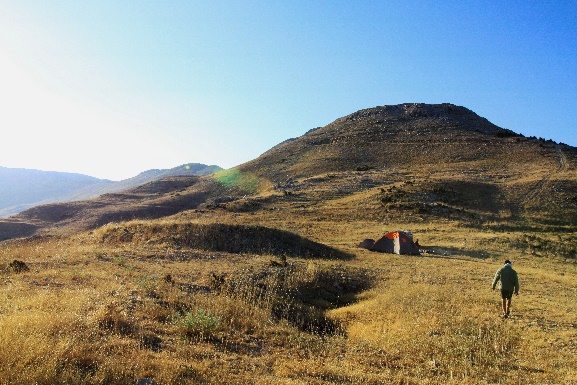 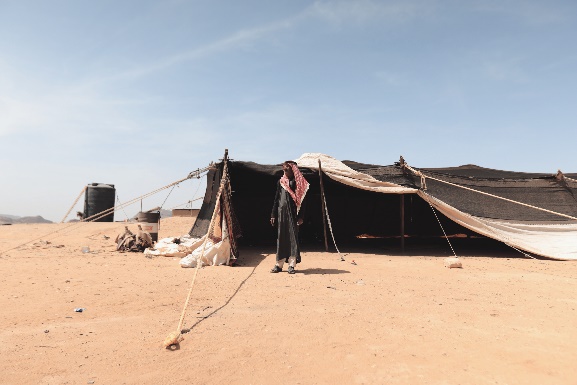 Picture gallery illustrating each destination’s sustainable adventure tourism activities, authenticity and local people 


A set of videos, two per destination – one video presenting the destination and another one showing testimonials of local people
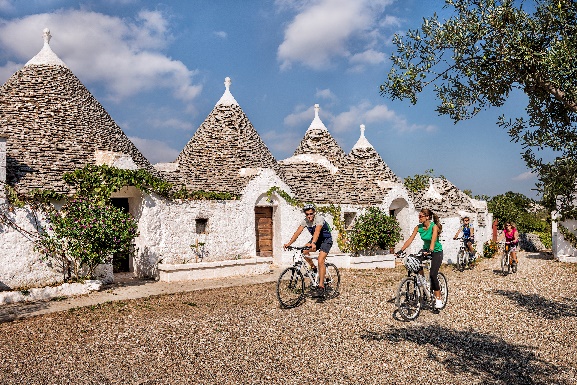 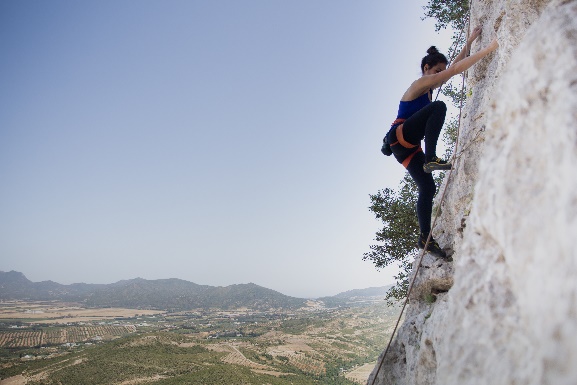 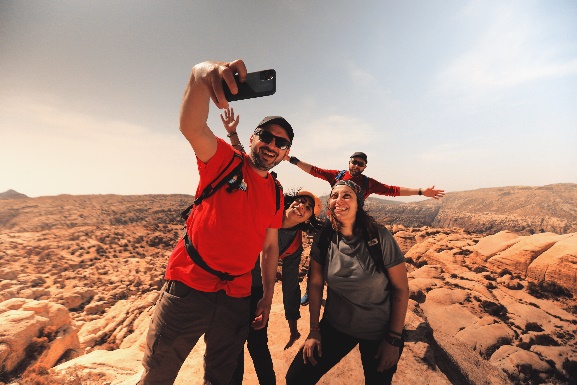 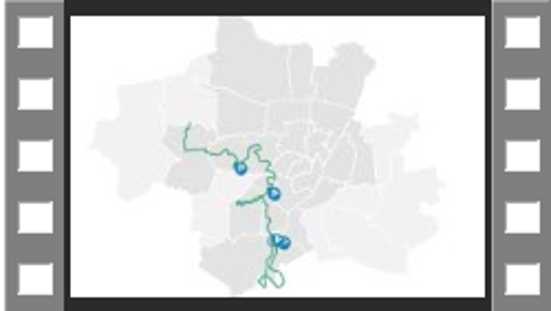 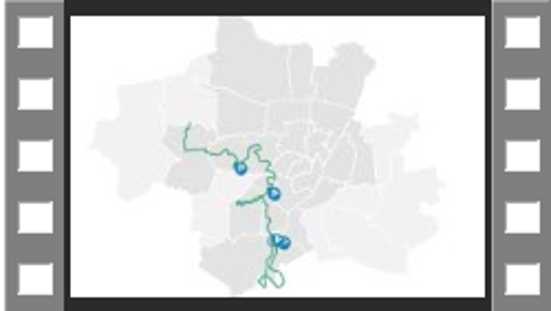 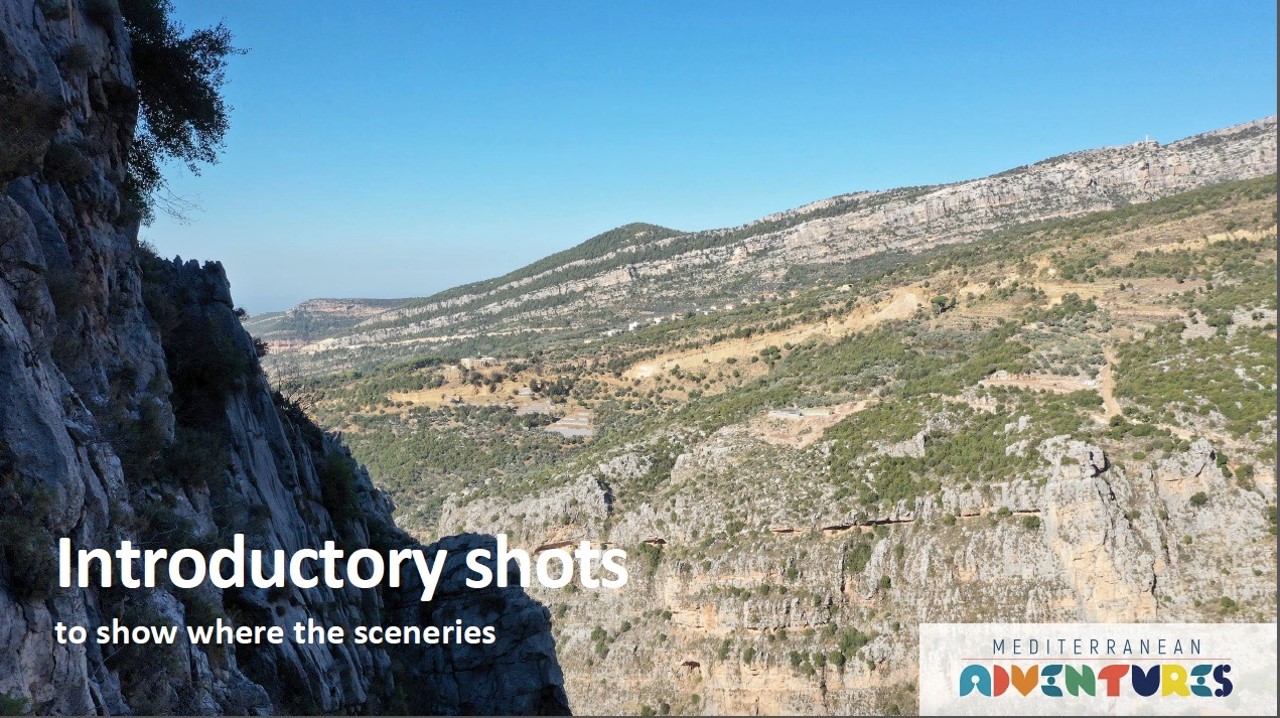 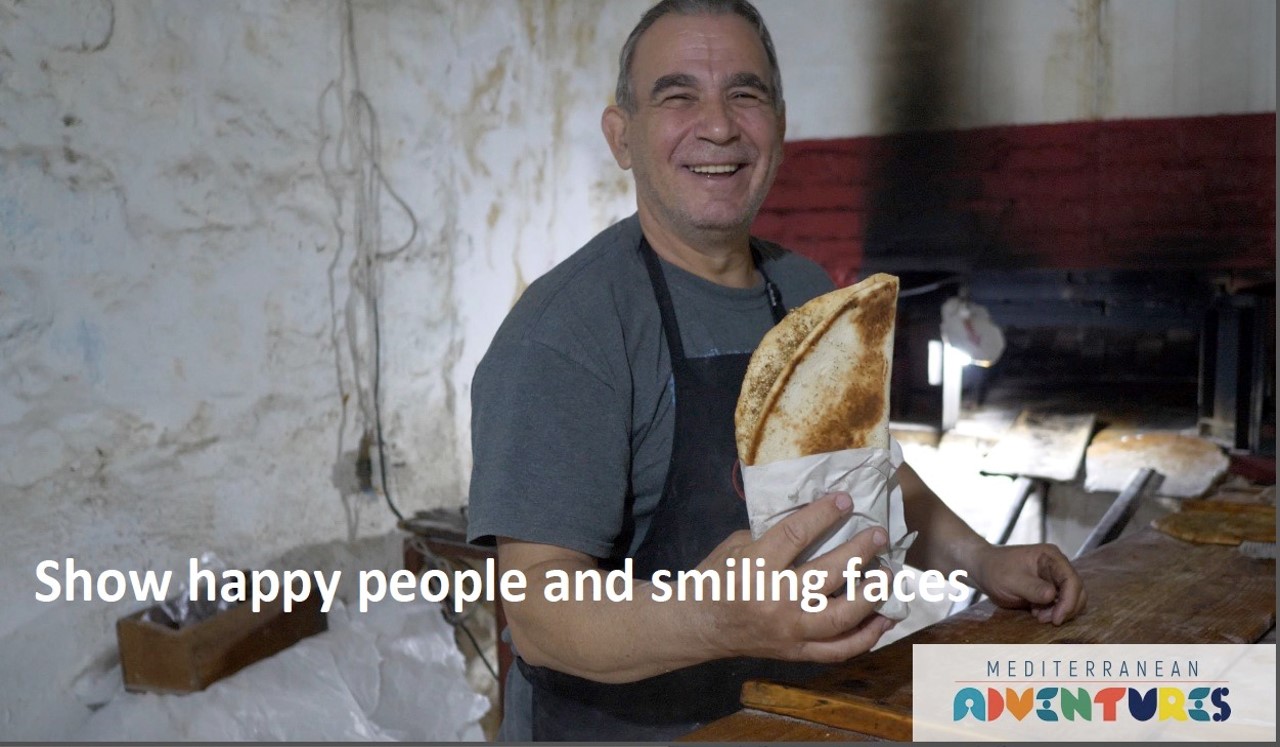 3. Hiking guides
Mediterranean Adventures
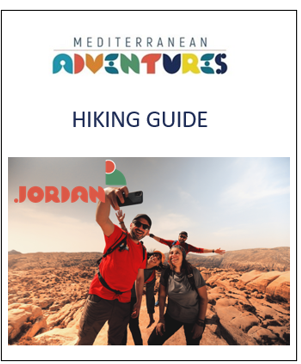 5 hiking guides – one for each destination. 
Each guide provides information on one main hiking trail and five smaller trails.
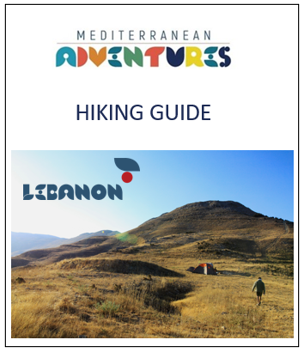 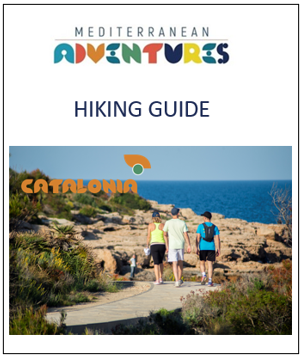 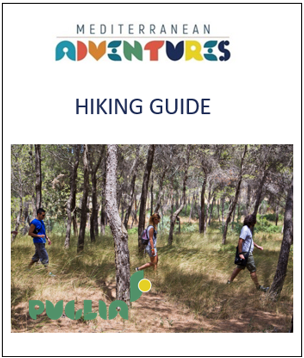 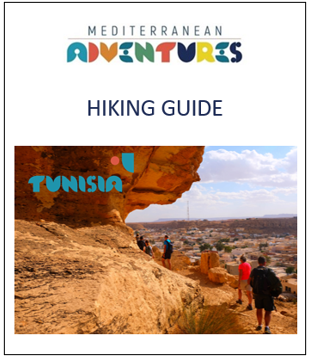 4. Social media
Mediterranean Adventures
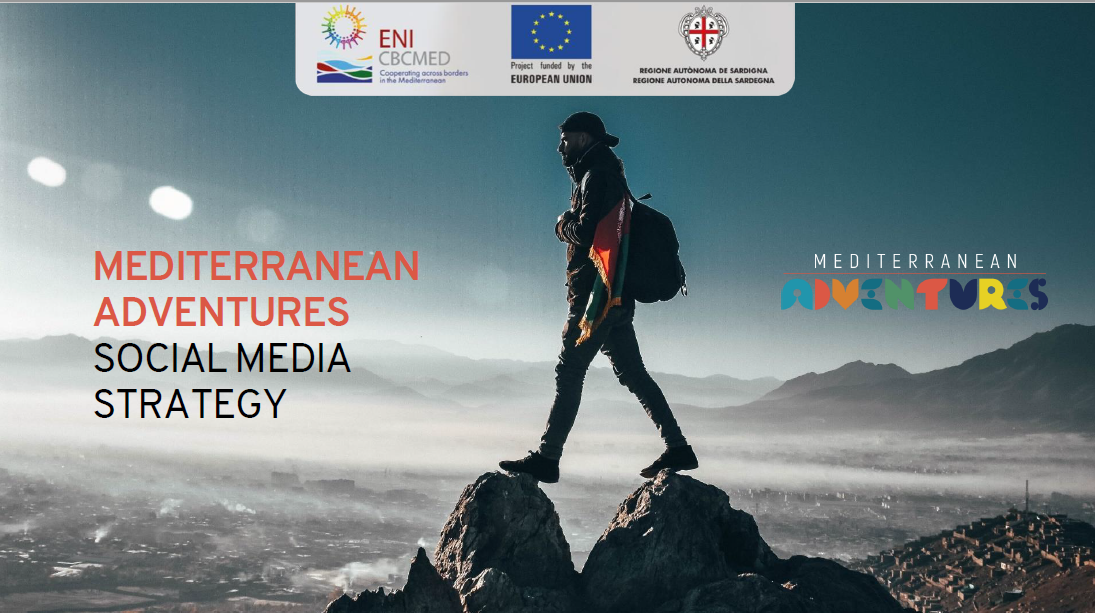 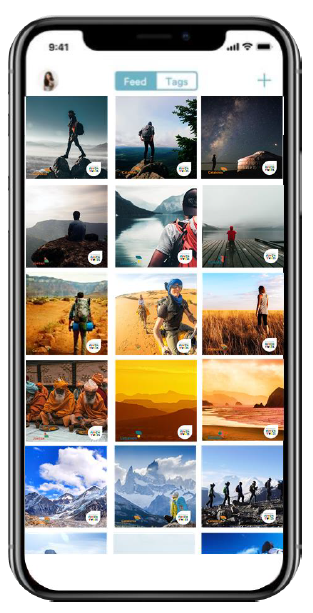 Mediterranean Adventures social media campaign – starting in September 2022. 
Creative content
It will target domestic markets and international markets, such as German speaking market, Norway, UK, USA, Australia.
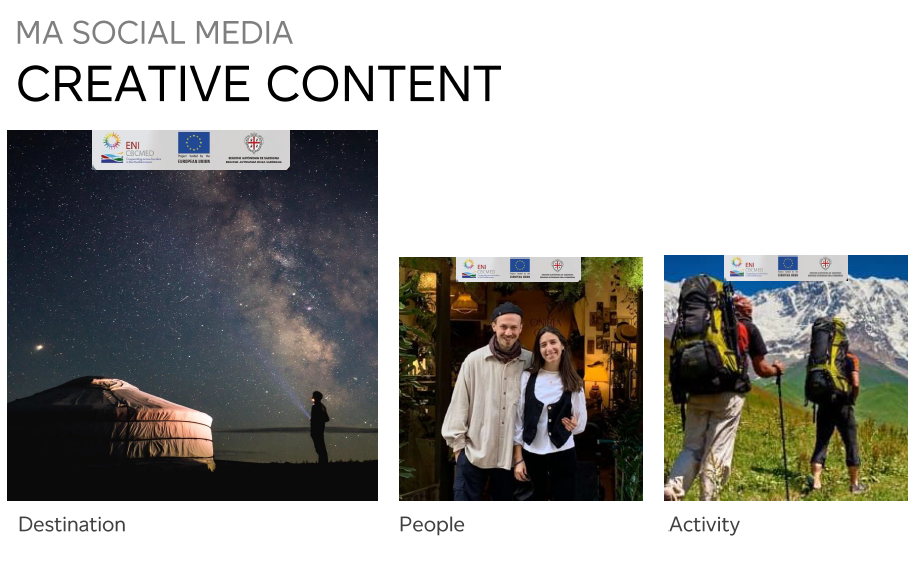 5. Web Portal
Mediterranean Adventures
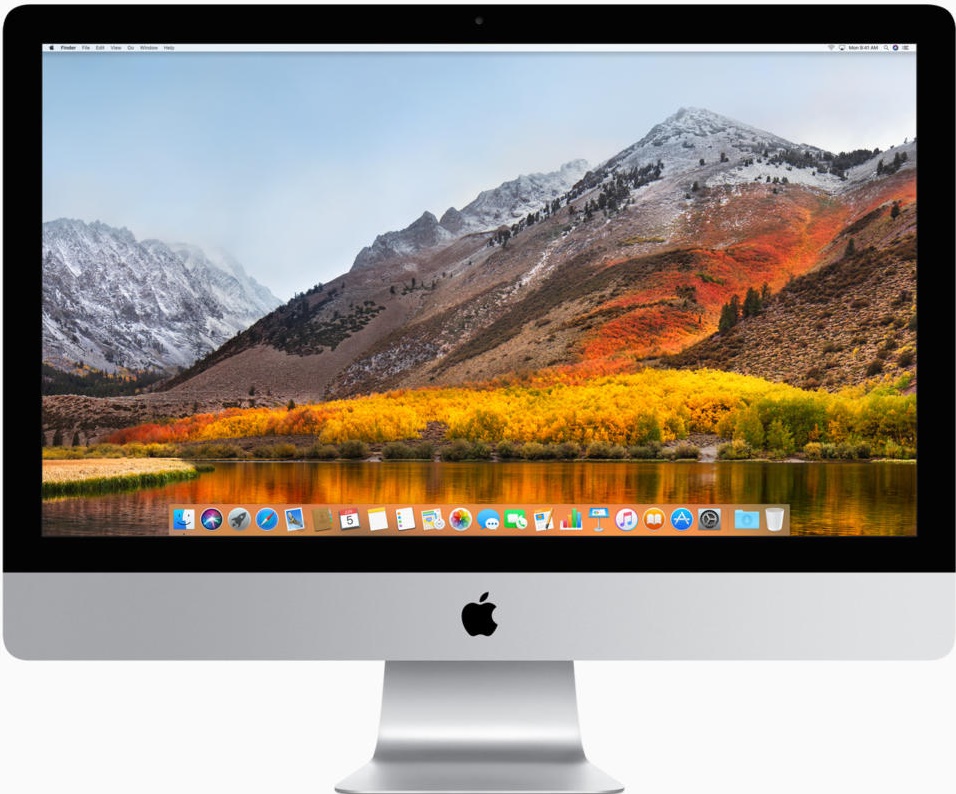 Mediterranean Adventures Web portal, providing the marketing content and a member area.
www.mediterraneanadventures.org
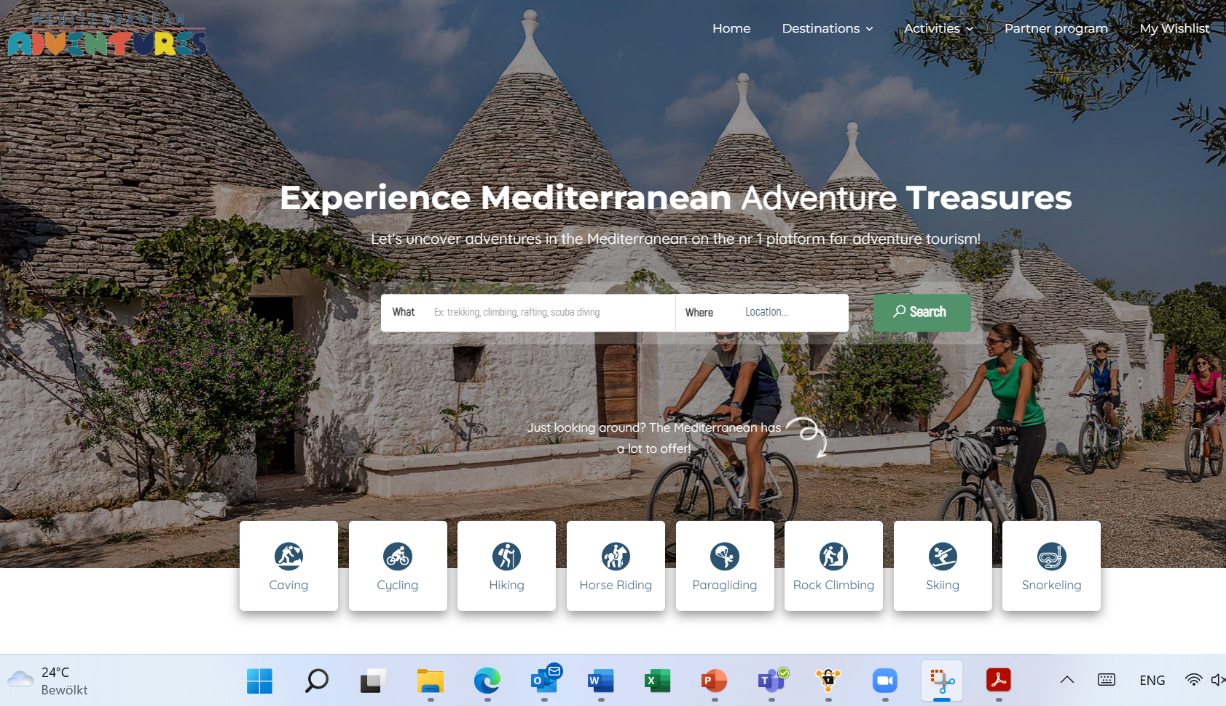 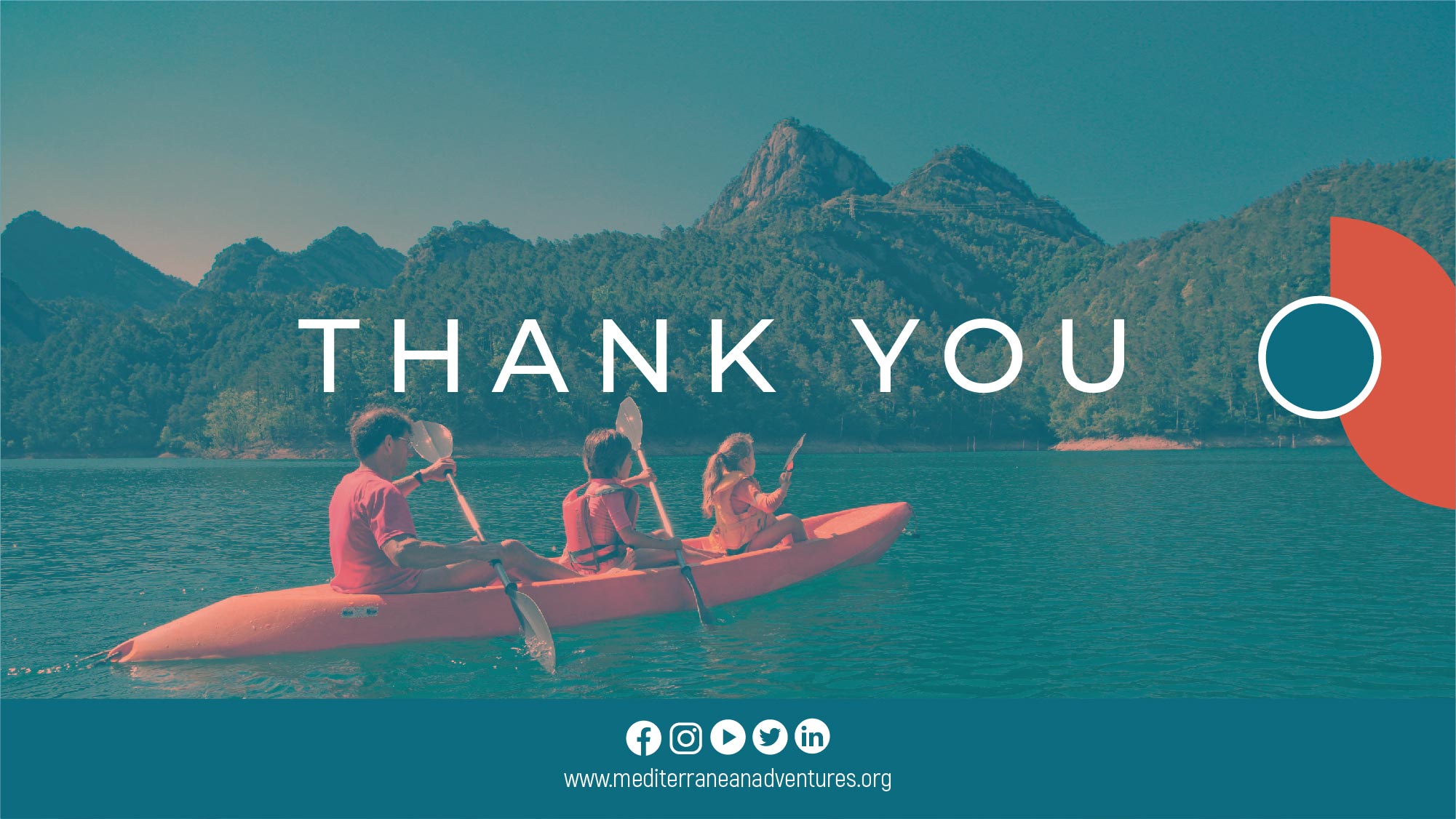